Tiết 13. PHÉP TRỪ PHÂN SỐ
1. Số đối
?1
Tính :
0
0
Khi                   , ta nói :

                    là số đối của
 
                    là số đối của

      Hai số        và       là hai số đối nhau.
Cũng vậy, ta nói :

          là…………của phân số       ;
 
          là …………của…… ; 

   hai phân số       và       là hai số …………
?2
số đối
số đối
đối nhau.
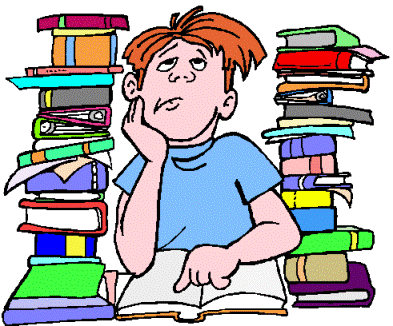 Khi nào hai số gọi là đối nhau ?
Định nghĩa :



             Tính :
Hai số gọi là đối nhau nếu tổng của chúng bằng 0.
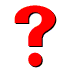 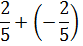 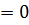 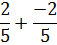 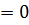 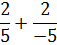 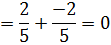 Kí hiệu :
Số đối của phân số      là       , ta có :
Điền đúng (Đ) hoặc sai (S)
Số đối của phân số      là

Hai số       và        là hai số đối nhau.

Phân số đối của       là    

Hai phân số        và        đối nhau.

Số đối của 0 là 0.
Đ
S
S
Đ
Đ
2. Phép trừ phân số
Tính và so sánh :
?3
=
Quy tắc :
Muốn trừ một phân số cho một phân số, ta cộng bị trừ với số đối của số trừ.
Ví dụ 1 : Tính 

a)    

b)
Nhận xét : Phép trừ phân số là phép toán ngược của phép cộng.
Ví dụ 2 : Tìm sai lầm trong lời giải của các phép tính sau (nếu có) và sửa lại :
Lời giải đúng
3. Luyện tập
Bài 1. Một khu đất hình chữ nhật có chiều dài là              km, chiều rộng là      km. 
Tính nửa chu vi của khu đất.
Hỏi chiều dài hơn chiều rộng bao nhiêu km ?
Bài giải
a)  Nửa chu vi của khu đất là :


b)  Chiều dài hơn chiều rộng số km là :
Bài 2. Tìm x, biết
Bài 3. Tìm x, biết
Bài 4. Tính :
Bài 5. Hãy quan sát và làm theo mẫu
Áp dụng bài trên, tính nhanh :
Bài giải :
Gợi ý :
Hướng dẫn về nhà
- Các con tiếp tục ôn tập và làm bài tập được giao các tuần.
- Tham gia và ghi chép đầy đủ tiết học trên kênh 2 Đài PT TH Hà Nội và các buổi học trực tuyến.

BTVN : 58, 59, 64, 65, 68 (SGK-tr34)